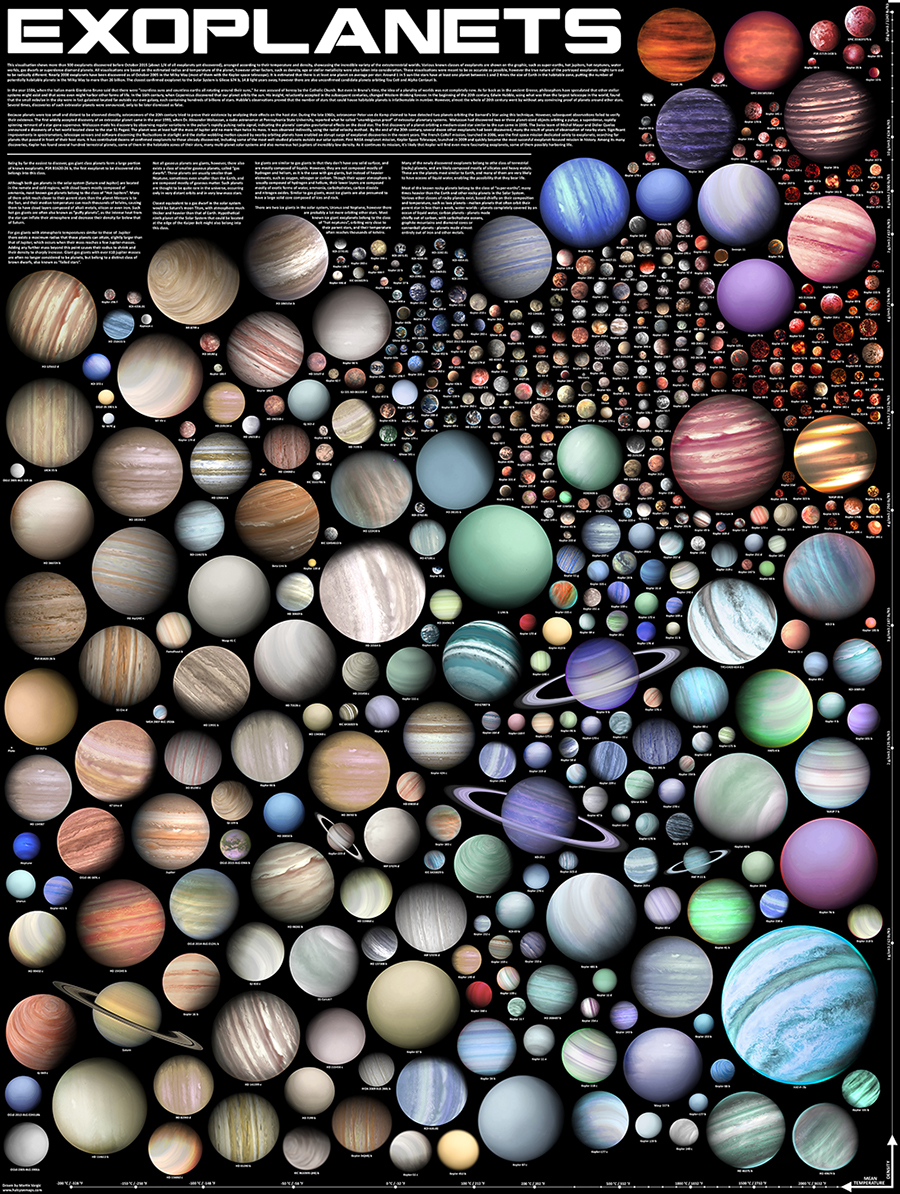 Exobolygók: Egy tanulói kísérletműhely
Schnider Dorottya – Budapesti Fazekas Mihály Gyakorló Ált. Isk. és Gimn., ELTE TTK Anyagfizikai Tanszék
Segítők: Homoki Gergely, Nagy Krisztina, Horváth Patrik
Exobolygók
Naprendszerünkön kívüli bolygók.
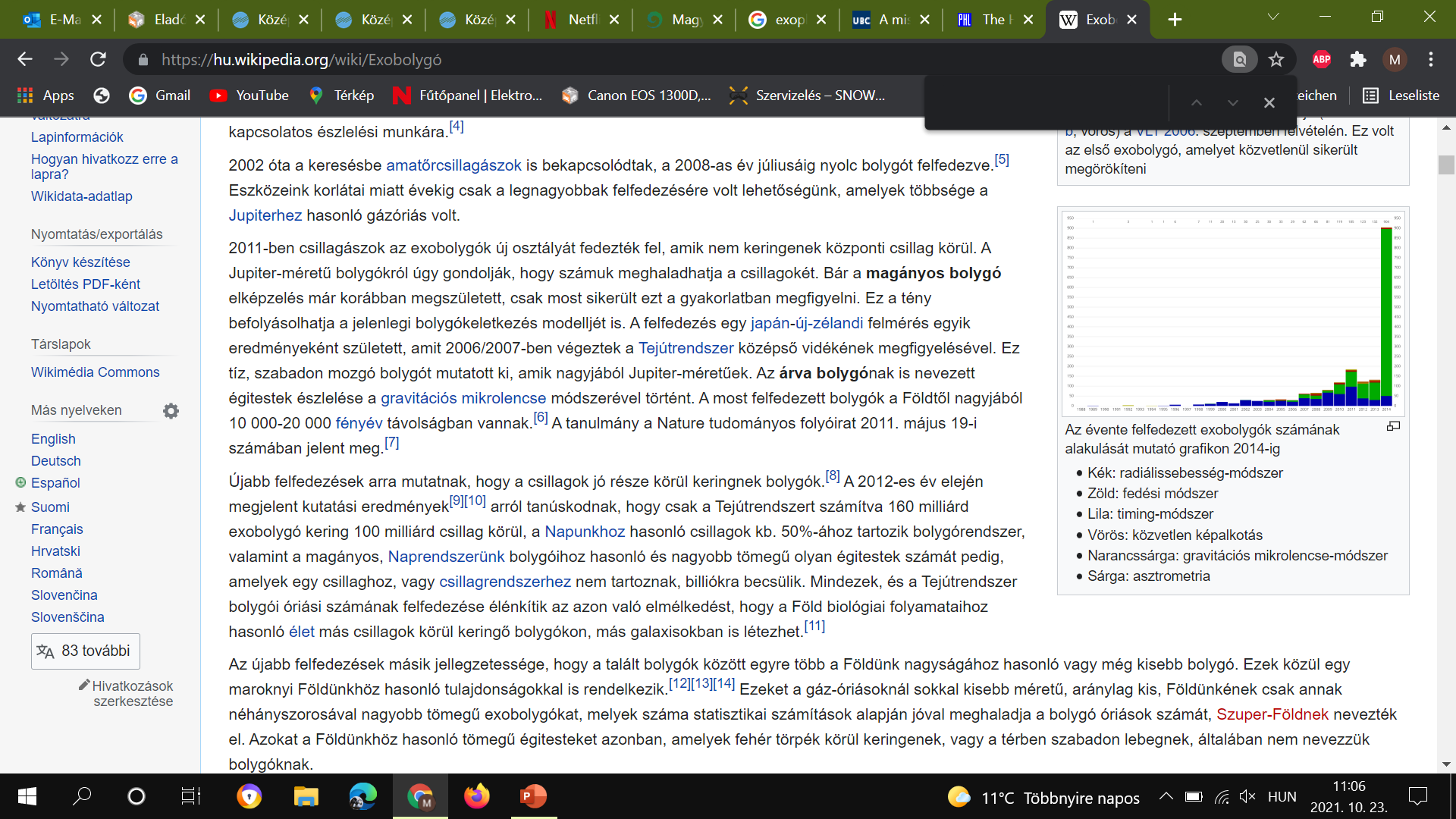 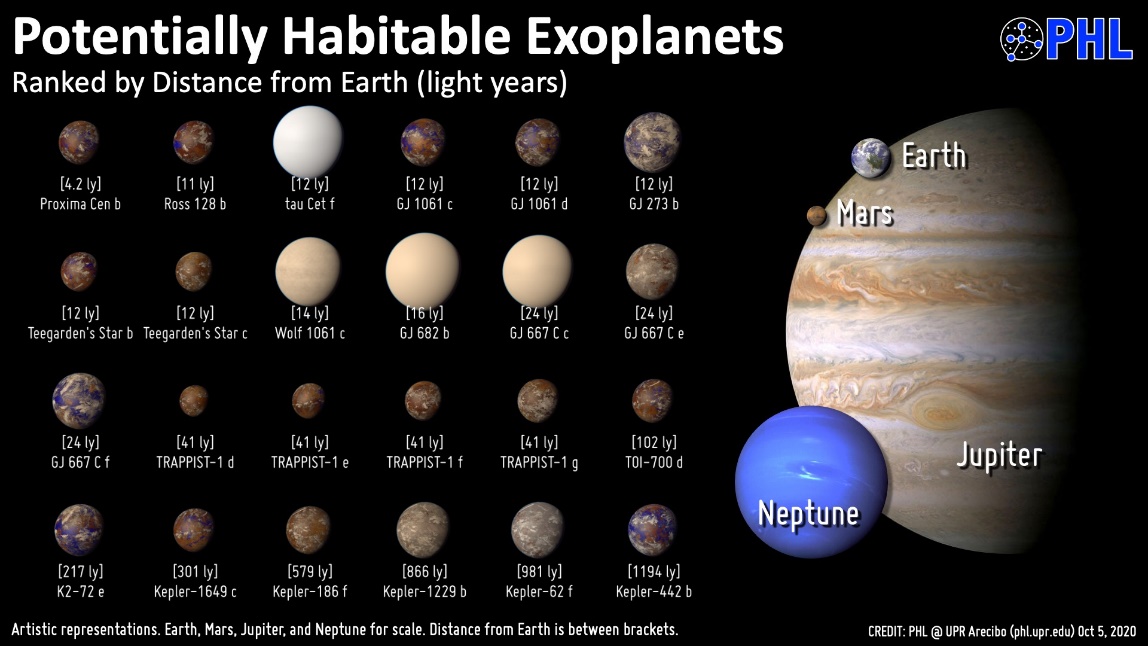 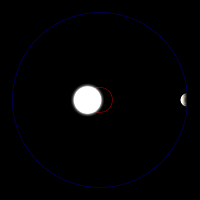 Csillagközi utazás?
Minél több exobolygót fedezünk fel, annál több közeli mutatja a lakhatóság feltételeit.
Lakhatóság
Azt a zónát nevezik lakhatósági zónának egy csillag körül, ahol egy kőzetbolygó felszínén a víz tartósan megmaradhat folyékony állapotban, azaz (földihez hasonló körülmények esetén) a hőmérséklet 273 K és 373 K között van. E tartománynak az elhelyezkedése függ a csillag energiakibocsátásától. Minél fényesebb a csillag, annál több energiát ad át bolygójának, így egy nagyobb fényerejű csillag körül a bolygó felszíne is magasabb hőmérsékletű.
A Nap lakhatósági zónája
A táblázat a bolygók felszíni hőmérsékletét mutatja kelvinben a csillag fényességének (luminozitás, L) és a bolygó csillagtól mért d távolságának függvényében. A csillag fényessége a Nap fényességéhez viszonyítva, a távolság pedig csillagászati egységben van megadva.
a) Minden egyes luminozitás-értéknél színezzük be azokat a hőmérséklet-értékeket, amelyek közel vannak vagy beleesnek abba a tartományba, amelyben a víz folyékony. 
(b) Hogyan változik a lakhatósági zóna a csillag fényességének növekedésével? 
(c) Naprendszerünkben e modell szerint melyik bolygó tartozik a lakhatósági zónába? 
Bónusz:  Számítsuk ki a Nap (L = 1) lakhatósági zónájának területét e modell szerint.
Merkúr, Vénusz: Naphoz közel, a víz elpárolog
Föld: folyékony víz  lakhatósági zónán belül
Mars …. : a víz jéggé fagy
Exobolygókutatás módszerei
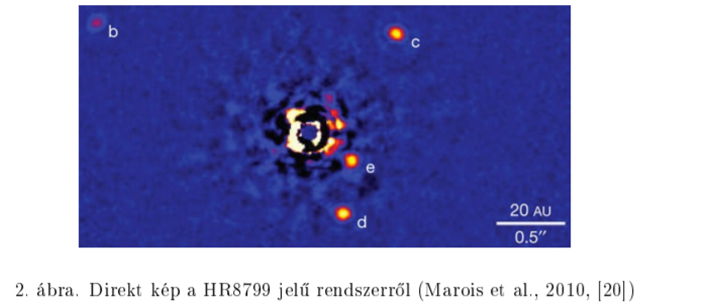 Közvetlen módszer – direkt képalkotás
Közvetett módszerek (a bolygó hatása)
Tranzit (fotometriai) módszer
Radiális sebesség módszere
Asztrometria módszer, stb.
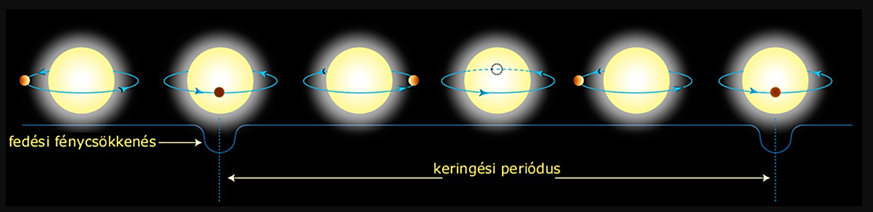 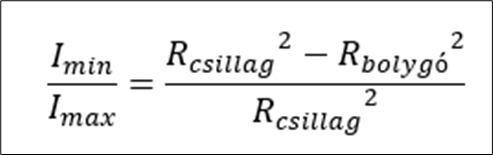 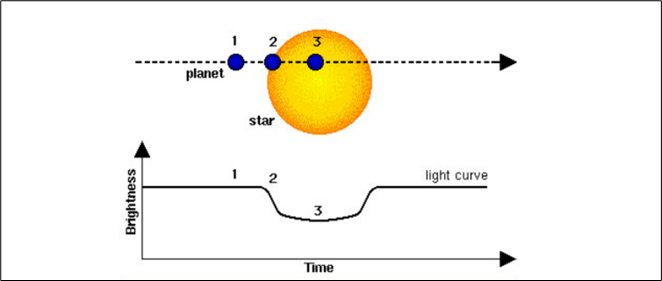 Tranzit módszer modellezése Arduinóval
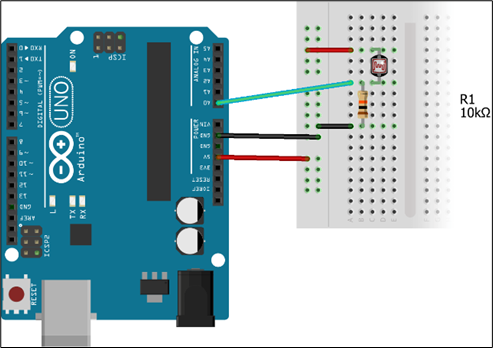 Excel data streamer
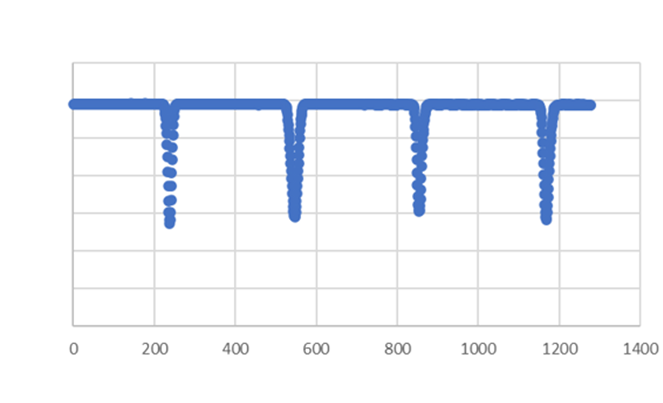 Szimuláció
Homoki Gergely (2022 D) munkája alapján
Hajrá!
Felhasznált irodalom
[1]: Gróf, A. és Horváth, Zs. (2021): Exobolygók és űreszközök. Válogatott középiskolás feladatok a csillagászat és űrkutatás modern eredményeihez. http://fiztan.phd.elte.hu/files/kiadvanyok/Exobolygok_es_ureszkozok.pdf (utolsó letöltés dátuma: 2021.11.27.) – a ppt-ben bemutatott feladatok forrása
[2]: Virág, D. (2013): A Doppler-erősítés. Szakdolgozat. Szegedi Tudományegyetem. http://astro.u-szeged.hu/szakdolg/viragdaniel_szd/ViragDaniel_BSc_szd.pdf (utolsó letöltés dátuma: 2021.11.28.)
AZ INNOVÁCIÓS ÉS TECHNOLÓGIAI MINISZTÉRIUM KOOPERATÍV DOKTORI PROGRAM DOKTORI HALLGATÓI ÖSZTÖNDÍJ PROGRAMJÁNAK A NEMZETI KUTATÁSI, FEJLESZTÉSI ÉS INNOVÁCIÓS ALAPBÓL FINANSZÍROZOTT SZAKMAI TÁMOGATÁSÁVAL KÉSZÜLT.